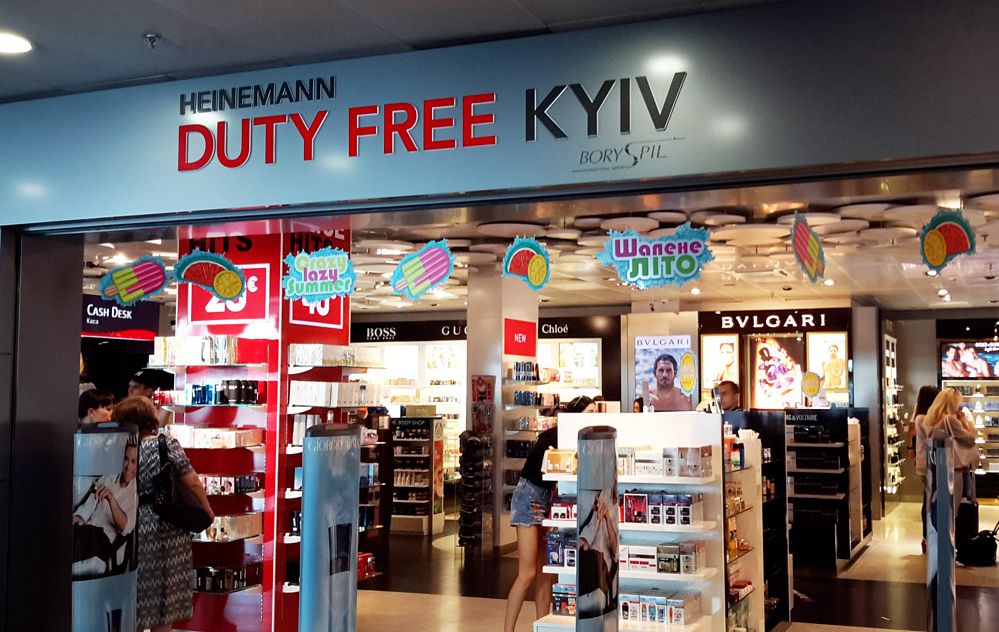 БЕЗМИТНА ТОРГІВЛЯ
Безмитна торгівля - це митний режим, відповідно до якого товари, не призначені для вільного обігу на митній території України, знаходяться та реалізуються для вивезення за межі митної території України під митним контролем у пунктах пропуску (пунктах контролю) через державний кордон України, відкритих для міжнародного сполучення, і на повітряних, водних або залізничних транспортних засобах комерційного призначення, які виконують міжнародні рейси, з умовним звільненням від оподаткування митними платежами, установленими на імпорт та експорт таких товарів, та без застосування до них заходів нетарифного регулювання зовнішньоекономічної діяльності.
Забезпечення виконання обов'язку зі сплати митних платежів при переміщенні іноземних товарів між митними органами або між різними пунктами пропуску в межах зони діяльності одного митного органу у зв'язку з необхідністю їх ввезення в приміщення магазину безмитної торгівлі або випуску з такого приміщення здійснюється відповідно до розділу X (Гарантії забезпечення виконання зобов’язань перед митними органами) Митного кодексу України.
УМОВИ ПЕРЕБУВАННЯ ТОВАРІВ У МИТНОМУ РЕЖИМІ БЕЗМИТНОЇ ТОРГІВЛІ:
1. Товари можуть перебувати в митному режимі безмитної торгівлі протягом всього строку їх придатності для споживання та/або використання.
2. Товари, поміщені в митний режим безмитної торгівлі, протягом всього строку перебування у цьому режимі знаходяться під митним контролем.
ОСОБЛИВОСТІ ЗДІЙСНЕННЯ МИТНОГО КОНТРОЛЮ ТОВАРІВ, ЩО ПОСТАЧАЮТЬСЯ МАГАЗИНАМИ БЕЗМИТНОЇ ТОРГІВЛІ НА ПОВІТРЯНІ, ВОДНІ АБО ЗАЛІЗНИЧНІ ТРАНСПОРТНІ ЗАСОБИ КОМЕРЦІЙНОГО ПРИЗНАЧЕННЯ, ЯКІ ВИКОНУЮТЬ МІЖНАРОДНІ РЕЙСИ, ДЛЯ РЕАЛІЗАЦІЇ ПАСАЖИРАМ ЦИХ РЕЙСІВ.
Постачання товарів магазинами безмитної торгівлі на повітряні, водні або залізничні транспортні засоби комерційного призначення, що виконують міжнародні рейси, для реалізації пасажирам цих рейсів здійснюється за письмовою заявою утримувача магазину безмитної торгівлі на ім’я керівника митного органу, у зоні діяльності якого розташований магазин, або особи, яка виконує його обов’язки, та на підставі відповідного договору між утримувачем магазину безмитної торгівлі та підприємством - експлуатантом зазначених транспортних засобів або іншим підприємством, уповноваженим експлуатантом на укладання таких договорів. Умови зазначеного договору не повинні передбачати перехід права власності на товари, що постачаються на транспортний засіб. Засвідчена утримувачем магазину безмитної торгівлі копія такого договору додається до заяви.
Постачання товарів магазином безмитної торгівлі на борт повітряного (водного або залізничного) транспортного засобу комерційного призначення, що виконує міжнародний рейс, здійснюється під контролем посадових осіб митного органу в контейнерах під митним забезпеченням та/або забезпеченням утримувача магазину безмитної торгівлі. Посадовій особі митного органу, яка здійснює митний контроль та митне оформлення зазначених товарів, подаються товаросупровідні документи на ці товари та звіт про товари, поставлені, реалізовані та не реалізовані на повітряному (водному або залізничному) транспортному засобі, форма якого затверджується центральним органом виконавчої влади, що забезпечує формування та реалізує державну фінансову політику.  
         Посадова особа митного органу перевіряє відповідність накладеного на контейнер забезпечення утримувача магазину безмитної торгівлі та товарів у контейнері відомостям, наведеним у звіті про товари, та за відсутності зауважень погоджує постачання товарів на повітряний (водний або залізничний) транспортний засіб комерційного призначення шляхом проставляння на звіті відбитка особистої номерної печатки. Посадова особа митного органу має право перевірити вміст контейнера на будь-якому етапі постачання товарів магазином безмитної торгівлі на повітряний (водний або залізничний) транспортний засіб комерційного призначення та повернення цих товарів з транспортного засобу до зазначеного магазину.
Після завершення повітряним (водним або залізничним) транспортним засобом комерційного призначення міжнародного рейсу в прямому та зворотному напрямках товари, що не були реалізовані, повертаються з цього транспортного засобу в контейнерах під контролем посадових осіб митного органу до магазину безмитної торгівлі, який постачав їх на зазначений транспортний засіб. Якщо міжнародні рейси виконуються повітряним транспортним засобом через нетривалі проміжки часу, товари після закінчення чергового міжнародного рейсу можуть залишатися на такому транспортному засобі під забезпеченням утримувача магазину безмитної торгівлі до наступного міжнародного рейсу.
       Облік товарів, що постачаються магазинами безмитної торгівлі на повітряні (водні або залізничні) транспортні засоби комерційного призначення, що виконують міжнародні рейси, та повертаються з цих транспортних засобів до магазинів, які постачали ці товари, ведеться утримувачами магазинів безмитної торгівлі окремо від обліку інших товарів, що реалізуються зазначеними магазинами.
         Митний орган, у зоні діяльності якого розташований магазин безмитної торгівлі, затверджує технологічну схему постачання товарів зазначеним магазином на повітряні (водні або залізничні) транспортні засоби комерційного призначення, що виконують міжнародні рейси.
         Постачання товарів магазинами безмитної торгівлі на борт повітряного транспортного засобу комерційного призначення, що виконуватиме міжнародний рейс з іншого пункту пропуску через державний кордон України, ніж той, де розташований магазин безмитної торгівлі, здійснюється під контролем посадових осіб митного органу за місцем розташування магазину безмитної торгівлі у контейнерах під митним забезпеченням та/або забезпеченням утримувача магазину безмитної торгівлі.
Посадовій особі митного органу, яка здійснює митний контроль та митне оформлення товарів, зазначених у частині сьомій цієї статті, подаються товаросупровідні документи на такі товари із зазначенням пункту пропуску, з якого планується виконання міжнародного рейсу, та звіт про товари, поставлені, реалізовані та не реалізовані на повітряному транспортному засобі, форма якого затверджується центральним органом виконавчої влади, що забезпечує формування та реалізує державну фінансову політику.
      Посадова особа митного органу перевіряє відповідність накладеного на контейнер забезпечення утримувача магазину безмитної торгівлі і товарів у контейнері відомостям, наведеним у звіті про товари, та за відсутності зауважень погоджує постачання товарів на повітряний транспортний засіб комерційного призначення шляхом проставляння на звіті штампу "Під митним контролем" і робить запис "направлено до...", де зазначається митний орган, в зоні діяльності якого розташований пункт пропуску через державний кордон України для авіаційного сполучення, з якого виконуватиметься міжнародний рейс.
      Після прибуття повітряного транспортного засобу до пункту пропуску через державний кордон України для авіаційного сполучення, з якого виконуватиметься міжнародний рейс, командир повітряного транспортного засобу повідомляє митний орган, в зоні діяльності якого розташований зазначений пункт пропуску, про розміщення на борту повітряного транспортного засобу комерційного призначення товарів магазину безмитної торгівлі, призначених для реалізації пасажирам на борту судна під час виконання міжнародного рейсу.
Посадова особа митного органу, яка здійснює митний контроль та митне оформлення повітряного транспортного засобу комерційного призначення, що виконує міжнародний рейс, перевіряє товаросупровідні документи на зазначені товари, звіт, митне забезпечення та/або забезпечення утримувача магазину безмитної торгівлі, накладене на контейнер з товарами, та за відсутності зауважень погоджує постачання товарів на повітряний транспортний засіб комерційного призначення шляхом проставляння на звіті відбитка особистої номерної печатки.
        Посадова особа митного органу має право перевірити вміст контейнера на будь-якому етапі постачання товарів магазином безмитної торгівлі на повітряний транспортний засіб комерційного призначення та повернути такі товари з транспортного засобу до зазначеного магазину.
       Після завершення виконання повітряним транспортним засобом комерційного призначення міжнародного рейсу у прямому та зворотному напрямках нереалізовані товари повертаються із зазначеного транспортного засобу в контейнерах під контролем посадових осіб митного органу до магазину безмитної торгівлі, який здійснив їх поставку на зазначений транспортний засіб.
      У разі прибуття повітряного транспортного засобу після завершення виконання міжнародного рейсу до іншого пункту пропуску через державний кордон України для авіаційного сполучення, ніж той, де розташований магазин безмитної торгівлі, посадова особа митного органу, яка здійснює митний контроль та митне оформлення повітряного транспортного засобу комерційного призначення, що виконав міжнародний рейс, перевіряє звіт, в якому зазначаються кількість реалізованих товарів, виручка та фактична кількість нереалізованих товарів, і надає дозвіл на направлення з метою повернення таких товарів до пункту пропуску через державний кордон України для авіаційного сполучення, де розташований магазин безмитної торгівлі, шляхом проставляння на звіті штампу "Під митним контролем", робить запис "направлено до...", де зазначається митний орган, в зоні діяльності якого розташований зазначений пункт пропуску, та накладає на контейнер з товарами митне забезпечення та/або забезпечення утримувача магазину безмитної торгівлі.
Після прибуття повітряного транспортного засобу комерційного призначення до пункту пропуску через державний кордон України для авіаційного сполучення, де розташований магазин безмитної торгівлі, командир повітряного транспортного засобу повідомляє митний орган, в зоні діяльності якого розташований зазначений магазин, про розміщення на борту повітряного транспортного засобу товарів магазину безмитної торгівлі, що повертаються до зазначеного магазину.
       Посадова особа митного органу, яка здійснює митний контроль та митне оформлення зазначених товарів, перевіряє відповідність накладеного на контейнер митного забезпечення та/або забезпечення утримувача магазину безмитної торгівлі і товарів у контейнері відомостям, наведеним у звіті про товари, та за відсутності зауважень погоджує повернення товарів до магазину безмитної торгівлі шляхом проставляння на звіті відбитка особистої номерної печатки.          У разі постачання товарів магазином безмитної торгівлі на борт повітряного транспортного засобу комерційного призначення, що виконуватиме міжнародний рейс з іншого пункту пропуску через державний кордон України для авіаційного сполучення, ніж той, де розташований магазин безмитної торгівлі, та у разі повернення таких товарів у зворотному напрямку забезпечення виконання обов’язку із сплати митних платежів для переміщення таких товарів на борту повітряного транспортного засобу комерційного призначення між зазначеними пунктами пропуску відповідно до розділу X цього Кодексу не вимагається.
       Для декларування таких товарів у митний режим транзиту використовується звіт про товари, поставлені, реалізовані та не реалізовані на повітряному транспортному засобі.
        Постачання товарів магазинами безмитної торгівлі на залізничні транспортні засоби комерційного призначення, що виконують міжнародні рейси, для реалізації пасажирам зазначених рейсів здійснюється за умови, що такі транспортні засоби не робитимуть під час здійснення рейсу зупинок на залізничних станціях, розташованих на митній території України".
ПЕРЕМІЩЕННЯ ТОВАРІВ МІЖ МАГАЗИНАМИ БЕЗМИТНОЇ ТОРГІВЛІ

     Товари, поміщені у митний режим безмитної торгівлі, можуть бути вивезені повністю або частково в інший магазин безмитної торгівлі за умови виконання митних формальностей, передбачених цим розділом для митних режимів транзиту та безмитної торгівлі.
МИТНИЙ СТАТУС ТОВАРІВ, ЩО ПОМІЩУЮТЬСЯ У МИТНИЙ РЕЖИМ БЕЗМИТНОЇ ТОРГІВЛІ

1. Іноземні товари, поміщені у митний режим безмитної торгівлі, зберігають статус іноземних товарів.
2. Українські товари, поміщені у митний режим безмитної торгівлі, отримують статус іноземних товарів.
3. Українські товари, що не призначені для реалізації в магазині безмитної торгівлі та необхідні для забезпечення його функціонування, допускаються у приміщення такого магазину (випускаються з нього) з письмовим інформуванням митного органу без зміни їх митного статусу та поміщення у митні режими.
4. Українські та іноземні товари, які використовуються магазином безмитної торгівлі в рекламних та/або презентаційних цілях і не призначені для реалізації зазначеним магазином, розміщуються у магазині безмитної торгівлі у тому ж порядку та на тих же умовах, що й товари, призначені для реалізації.
ПОМІЩЕННЯ ТОВАРІВ У МИТНИЙ РЕЖИМ БЕЗМИТНОЇ ТОРГІВЛІ:

1. У митний режим безмитної торгівлі поміщуються іноземні та українські товари, які ввозяться з-за меж митної території України або вивозяться з митної території України.
2. У митний режим безмитної торгівлі поміщуються будь-які товари, крім товарів, заборонених до ввезення в Україну, вивезення з України і транзиту через територію України, товарів, що надходять в Україну як гуманітарна допомога, живих тварин.
3. Іноземні товари поміщуються у митний режим безмитної торгівлі з умовним звільненням від оподаткування митними платежами.
4. Поміщення українських товарів у митний режим безмитної торгівлі для цілей оподаткування вважається експортом цих товарів.
5. Для поміщення товарів у митний режим безмитної торгівлі забезпечення виконання обов’язку із сплати митних платежів відповідно до розділу X цього Кодексу не вимагається. Забезпечення виконання обов’язку із сплати митних платежів при переміщенні іноземних товарів між митними органами або між різними пунктами пропуску в межах зони діяльності одного митного органу у зв’язку з необхідністю їх ввезення у приміщення магазину безмитної торгівлі або випуску з такого приміщення здійснюється відповідно до розділу X цього Кодексу.
6. Поміщення товарів у митний режим безмитної торгівлі, а також зміна цього митного режиму здійснюється митним органом, у зоні діяльності якого розташований відповідний магазин безмитної торгівлі.
ЗАВЕРШЕННЯ МИТНОГО РЕЖИМУ БЕЗМИТНОЇ ТОРГІВЛІ

Митний режим безмитної торгівлі завершується шляхом реекспорту товарів, поміщених у цей митний режим, або поміщення їх у інший митний режим, що допускається цим Кодексом, а також у випадках, 
У разі псування товарів, поміщених у митний режим безмитної торгівлі, ці товари підлягають поміщенню у митний режим знищення або руйнування утримувачем магазину безмитної торгівлі.
Якщо встановлені законом заборони або обмеження щодо імпорту відповідних товарів, які діяли під час перебування цих товарів у режимі безмитної торгівлі, скасовано, дозволяється завершення режиму безмитної торгівлі шляхом випуску зазначених товарів для вільного обігу на митній території України.
   Митний режим безмитної торгівлі припиняється митним органом у разі:
1) конфіскації товарів;
2) повної втрати товарів унаслідок аварії або дії обставин непереборної сили, за умови підтвердження факту аварії або дії обставин непереборної сили у порядку, встановленому центральним органом виконавчої влади, що забезпечує формування та реалізує державну фінансову політику;
3) списання товарів (крім підакцизних), що використовуються магазином безмитної торгівлі виключно в рекламних та/або презентаційних цілях і не призначені для реалізації, на підставі документів бухгалтерського обліку. Граничні обсяги товарів, щодо яких митний режим безмитної торгівлі може бути припинений митним органом, встановлюються центральним органом виконавчої влади, що забезпечує формування та реалізує державну фінансову політику.
Відповідно до статті 420 Митного кодексу України Магазин безмитної торгівлі  Магазин безмитної торгівлі - це спеціалізований торговельний заклад, розташований у пункті пропуску через державний кордон України, відкритому для міжнародного сполучення, а також на повітряному або водному транспортному засобі комерційного призначення, що виконує міжнародні рейси, та призначений для реалізації товарів, поміщених у митний режим безмитної торгівлі.
             Магазини безмитної торгівлі здійснюють продаж товарів громадянам, які виїжджають за межі митної території України, а також пасажирам міжнародних рейсів, які виконуються повітряними та водними транспортними засобами комерційного призначення, що експлуатуються резидентами. Реалізація магазинами безмитної торгівлі товарів, поміщених у митний режим безмитної торгівлі, підприємствам забороняється.
              Магазини безмитної торгівлі в установленому порядку здійснюють торгівлю всіма видами продовольчих і непродовольчих товарів, крім товарів, які відповідно до закону заборонені до ввезення в Україну, вивезення з України та транзиту через територію України, та товарів за товарними позиціями 2701-2716 згідно з УКТ ЗЕД.
Приміщення магазину безмитної торгівлі може включати в себе:
1) торговельний зал (зали), у тому числі бари та пункти громадського харчування;
2) допоміжні приміщення;
3) склади магазину, в тому числі склади для товарів, що реалізуються в торговельних залах, розташованих у різних пунктах пропуску, та переміщуються між ними виключно під митним контролем, та для майна, яке використовується у таких залах для реалізації зазначених товарів.
         Розташування магазинів безмитної торгівлі та умови реалізації в них товарів повинні виключати можливість безпосереднього ввезення цих товарів для споживання на митній території України.
         У приміщенні магазину безмитної торгівлі створюється зона митного контролю.
Відповідно до статті 422. Права, обов’язки та відповідальність утримувача магазину безмитної торгівлі є наступні. Утримувач магазину безмитної торгівлі зобов’язаний:
1) своєчасно декларувати органу доходів і зборів, в зоні діяльності якого знаходиться магазин, товари, що надходять до магазину чи вибувають з магазину, у тому числі товарні нестачі, що виникли не внаслідок умисних дій утримувача магазину, та подавати всі документи, необхідні для здійснення митного контролю та митного оформлення цих товарів;
2) виключити можливість надходження товарів до магазину та вживати всіх можливих заходів щодо запобігання вилученню товарів з магазину поза митним контролем, у тому числі виникненню товарних нестач;
3) дотримуватися положень цього Кодексу та інших законодавчих актів України щодо умов діяльності магазинів безмитної торгівлі;
4) вести облік товарів, що надходять до магазину безмитної торгівлі та реалізуються ним, і щоквартально подавати органу доходів і зборів, в зоні діяльності якого знаходиться магазин, звіт про рух товарів у магазині за формою, встановленою центральним органом виконавчої влади, що забезпечує формування та реалізує державну податкову і митну політику.
Утримувачі магазинів безмитної торгівлі можуть у порядку, передбаченому цим Кодексом, отримати дозвіл на відкриття та експлуатацію митного складу або складу тимчасового зберігання закритого типу для зберігання та наступного постачання в ці магазини всіх видів товарів, у тому числі підакцизних, крім товарів, ввезення яких на митну територію України, вивезення за межі митної території України та/або переміщення митною територією України транзитом заборонено законом.
У разі зупинення дії дозволу на відкриття та експлуатацію магазину безмитної торгівлі продаж (постачання) товарів цим магазином та розміщення у ньому нових партій товарів забороняються. 
        Протягом 30 днів з дня анулювання дозволу на відкриття та експлуатацію магазину безмитної торгівлі товари, які знаходяться у цьому магазині та перебувають в митному режимі безмитної торгівлі, підлягають декларуванню утримувачем магазину до іншого митного режиму відповідно до частини першої статті 146 цього Кодексу або розміщенню в порядку, встановленому цим Кодексом, в іншому магазині безмитної торгівлі.
          Передбачену Кодексом адміністративну відповідальність за порушення встановлених частинами першою та другою цієї статті порядку та строків розпорядження товарами, розміщеними у магазині безмитної торгівлі, у разі зупинення дії або анулювання дозволу на його відкриття та експлуатацію несе утримувач цього магазину.
Постанова Кабінету Міністрів України від 17 липня 2003 р. №1089
ПРАВИЛА продажу товарів магазинами безмитної торгівлі
Робота магазину безмитної торгівлі організовується таким чином, щоб забезпечити надходження, зберігання та продаж товарів відповідно до вимог Митного кодексу України, законодавства з питань оподаткування і митного оформлення, інших нормативно-правових актів та Правил.

       Магазин безмитної торгівлі здійснює реалізацію товарів за готівку в національній або іноземній валюті, кредитними картками та чеками фізичним особам, а також у безготівковій формі — юридичним особам, які обслуговують пасажирів міжнародних рейсів після проходження ними паспортного та митного контролю.
       Магазини безмитної торгівлі мають право реалізовувати в установленому порядку продовольчі та непродовольчі товари всіх видів вітчизняного та іноземного виробництва, крім товарів, зазначених у пункті 8 цих Правил, та проводити підготовку товарів до продажу, їх пакування, демонстрацію, перепакування.
       Магазинами безмитної торгівлі реалізуються товари у пунктах пропуску на митному кордоні України або на транспортних засобах, що виконують міжнародні рейси, фізичним особам, які від’їжджають за кордон, за умови пред’явлення ними документа, який посвідчує особу, з відміткою про проходження митного контролю або належного їм проїзного документа на транспортний засіб, який прямує за межі України.
       Факт продажу товару підтверджується касовим або товарним чеком з послідовною нумерацією (у двох примірниках), у якому повинні зазначатися номер рейсу або реквізити документа, який посвідчує особу, з відміткою про проходження митного контролю, ідентифікаційний код товару і його вартість. Оригінал чека видається пасажирові, який придбав товар, а копія зберігається у магазині безмитної торгівлі протягом не менш як трьох років.
Заміна та обмін товарів, придбаних фізичною особою у магазині безмитної торгівлі, здійснюється згідно із законодавством.
     Магазинам безмитної торгівлі забороняється реалізовувати:
товари, заборонені законодавством до ввезення, вивезення та транзиту через територію України;
товари за кодами згідно з УКТЗЕД 27.01—27.16.
       Власник (керівник) магазину безмитної торгівлі завчасно інформує відповідну посадову особу митного органу про запланований час надходження товарів.
      У разі коли між переліком товарів у документах, що подаються митному органу для декларування, і кількістю товарів, що фактично надійшли на склад магазину безмитної торгівлі, виявлено розбіжність, власник (керівник) магазину безмитної торгівлі:

разом з відповідною посадовою особою митного органу проводить опис товарів, яких не вистачає або кількість яких виявилася більшою ніж зазначено у документах;

складає відповідний акт (у трьох примірниках), який підписується власником (керівником) магазину та посадовою особою митного органу;

виконує інші дії, передбачені митним законодавством.
Товари, що реалізуються магазином безмитної торгівлі, повинні мати відповідне маркування, яке дає змогу їх легко ідентифікувати. Вид і метод маркування товарів затверджується керівником митного органу, в зоні діяльності якого відкрито магазин.

        Посадові особи митного органу під час виконання службових обов’язків мають право доступу до приміщень магазину безмитної торгівлі у будь-який час.

     Маркування товарів проводиться на складі магазину безмитної торгівлі у триденний строк після їх надходження та митного оформлення.

      На складі магазину безмитної торгівлі дозволяється здійснювати розпакування, пакування, перепакування та проводити  операції, пов’язані із забезпеченням зберігання товарів і підготовкою їх до продажу.

        Товари повинні зберігатися на складі магазину безмитної торгівлі таким чином, щоб посадова особа митного органу могла провести їх перевірку.
Продаж товарів з допоміжних приміщень та із складу, за зразками, попереднім замовленням та в розстрочку, а також використання приміщень магазину безмитної торгівлі для зберігання та реалізації товарів, що не пройшли митного оформлення, не дозволяється.

       Усі надходження товарів із складу до торговельного залу  магазину безмитної торгівлі реєструються за формою, погодженою з митним органом.

       Приміщення магазину безмитної торгівлі повинне відповідати вимогам, установленим статтею 226 Митного кодексу України та іншими нормативно-правовими актами щодо регулювання питання роздрібної торгівлі, а також бути обладнаним засобами, які дають змогу забезпечити:

накладення митного забезпечення на всі місця доступу до приміщення магазину;

неможливість надходження або продаж товарів поза митним контролем;

надійне функціонування охоронної та пожежної сигналізації;

телефонний зв’язок посадової особи митного органу, яка здійснює митний контроль у магазині.
У неробочий час магазину безмитної торгівлі товари зберігаються в приміщенні магазину з обов’язковим накладенням митного забезпечення на двері та інші місця доступу. При цьому наявність пломб, печаток та інших видів забезпечення з реквізитами власника у місцях доступу до магазину є обов’язковою поряд із забезпеченнями митного органу.
         Магазин безмитної торгівлі відчиняється та зачиняється у присутності посадової особи митного органу.
          Власник (керівник) магазину безмитної торгівлі забезпечує належні умови для роботи посадової особи митного органу, персоналу магазину, а також вживає заходів для дотримання вимог, установлених законодавством про безпеку праці.
         Власник (керівник) магазину безмитної торгівлі зобов’язаний щомісяця проводити декларування товарів, реалізованих у магазині, шляхом заповнення митної декларації. Порядок заповнення митної декларації, декларування зазначених товарів та їх митного оформлення встановлюється Держмитслужбою.
       У магазинах безмитної торгівлі повинні розміщуватися на видному місці оголошення (рекламні листки) про те, що:

продаж товарів здійснюється лише за умови подання громадянами документів згідно з вимогами Правил;

заборонено продаж алкогольних напоїв пасажирам віком до 21 року та тютюнових виробів — віком до 18 років;

касові чеки на товари повинні обов’язково зберігатися разом з проїзним документом до відправлення транспортного засобу в рейс або до виїзду з пункту пропуску через митний кордон України.
Власником (керівником) магазину безмитної торгівлі один раз на квартал проводиться інвентаризація. Митний орган у разі потреби має право проводити інвентаризацію товарів у приміщенні магазину в будь-який час його роботи.
         Рахунки (бухгалтерські книги) магазину безмитної торгівлі повинні бути доступними для ревізії у будь-який час роботи бухгалтерії магазину.
         Власник (керівник) магазину безмитної торгівлі забезпечує ведення бухгалтерського обліку і звітності відповідно до законодавства.
        У разі порушення цих Правил власник (керівник) магазину безмитної торгівлі несе відповідальність, встановлену законодавством.
Документи, що необхідно надати для отримання послуги:
Заява на відкриття та експлуатацію магазину безмитної торгівлі за формою, затвердженою наказом Міністерства фінансів України від 08.06.2012 № 692
Довідка банку (банків) про поточні рахунки заявника в національній та/або іноземній валюті
Згода заявника на обробку його персональних даних відповідно до законодавства України
Копії документів, що підтверджують право власності або користування приміщенням, у якому плануються відкриття та експлуатація магазину безмитної торгівлі
Копії установчих документів
План приміщення магазину безмитної торгівлі
План пункту пропуску через державний кордон України з позначенням місця, де планується відкрити магазин безмитної торгівлі (у разі відкриття магазину безмитної торгівлі у пункті пропуску через державний кордон України)
Документи подаються до митниці та органу охорони державного кордону, у зоні діяльності яких планується відкрити магазин безмитної торгівлі, особисто заявником, уповноваженою на це особою або направляється заявником поштою.
     Заява реєструється в день її надходження і розглядається митним органом та органом охорони державного кордону протягом 5 робочих днів після її реєстрації. 
      Під час розгляду Заяви перевіряється достовірність відомостей, зазначених у поданих заявником документах. Митним органом також перевіряється відповідність передбачуваного для МБТ приміщення вимогам статей 420 та 421 Митного кодексу України. Мотивовані висновки щодо можливості або неможливості відкриття МБТ разом з документами, митний орган та орган охорони державного кордону подають відповідно до Державної митної служби України та Адміністрації Держприкордонслужби України. 
       Висновок митного органу, зокрема, має містити повні відомості про МБТ та організацію в ньому митного контролю за товарами, що переміщуються через митний кордон України. Копії документів зберігаються у митному органі та органі охорони державного кордону. Подані до Державної митної служби України та Адміністрації Держприкордонслужби України документи розглядаються спільною робочою групою, створеною відповідно до наказу Державної митної служби України та Адміністрації Держприкордонслужби України.
       Якщо документи відповідають вимогам, установленим Митним кодексом України та законодавством України з питань охорони державного кордону, наказом Державної митної служби України й Адміністрації Держприкордонслужби України протягом 15 робочих днів після надходження документів до Державної митної служби України заявнику надається дозвіл на відкриття та експлуатацію МБТ.
Реєстраційний номер МБТ формується за такою схемою:
D/XXXX/AА,
де D - маркер, який вказує про належність цього реєстраційного номера МБТ (зазначається як „D”);
XXXX - (символи 2-5 реєстраційного номера МБТ формуються в порядку зростання, починаючи з 0001) - порядковий номер МБТ у загальному переліку таких магазинів;
AА - (символи 6-7) - відображають історію дозволу. Порядкові номери переоформлених дозволів присвоюються у порядку зростання, починаючи з 01. Символи 6-7 реєстраційного номера МБТ формуються таким чином: при отриманні підприємством дозволу зазначається „00”, при переоформленні дозволу вперше - „01”, при переоформленні дозволу вдруге - „02” і т. д.
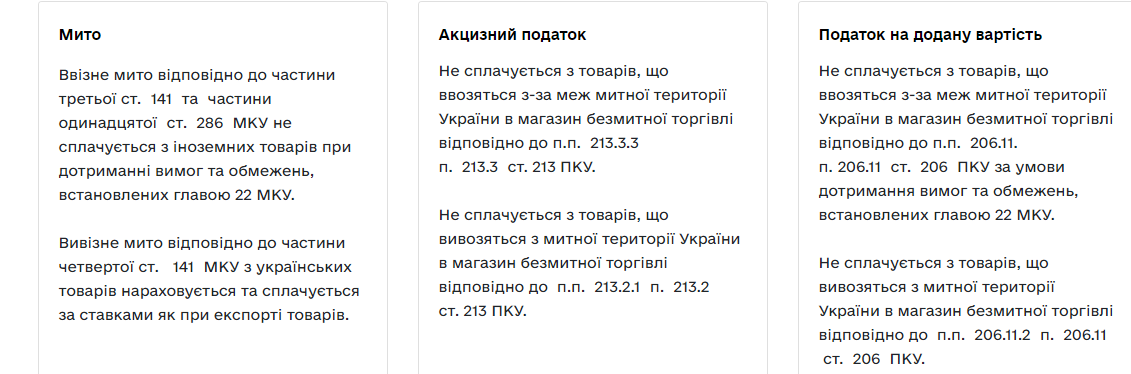